Figure 7. Hair-cell numbers in Tecta mutants. (A) An entire organ of Corti dissected from a decalcified P28 wild-type ...
Hum Mol Genet, Volume 23, Issue 10, 15 May 2014, Pages 2551–2568, https://doi.org/10.1093/hmg/ddt646
The content of this slide may be subject to copyright: please see the slide notes for details.
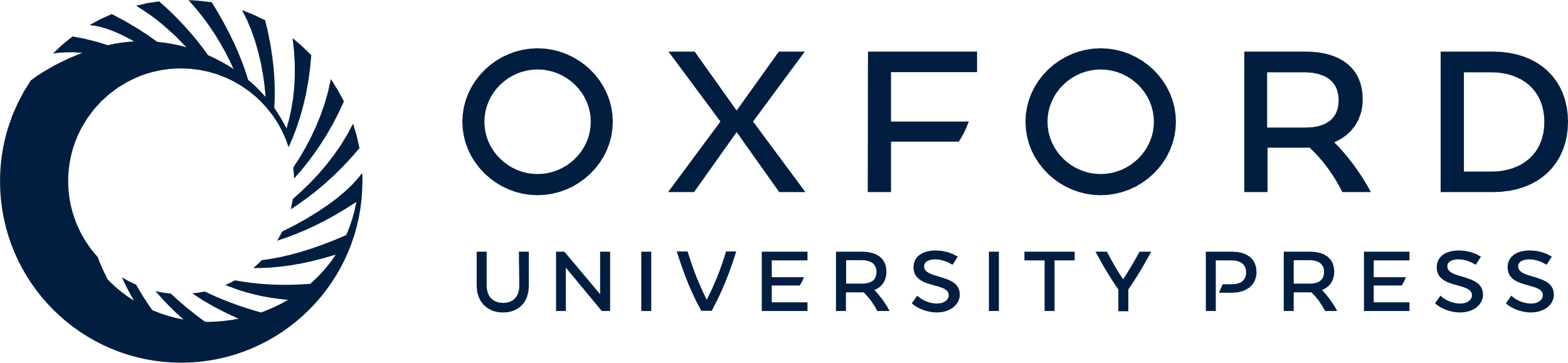 [Speaker Notes: Figure 7. Hair-cell numbers in Tecta mutants. (A) An entire organ of Corti dissected from a decalcified P28 wild-type mouse cochlea by iterative trimming. Organ of Corti pieces were stained with phalloidin (red) and antibodies to Myosin VIIA (green) in order to visualise hair bundles and entire hair cells, respectively. The image was reconstructed from confocal stacks using Photoshop, and the organ of Corti trimmed out from the surround. Numbers 0–696 label IHCs, starting at the apical end. Values in kHz represent estimated best frequencies along the cochlea. (B–M) selected regions from the organ of Corti of P28 wild type (B, C, D), P28 TectaC1619S/+ (E, F, G), 11-month-old wild type (H, I, J) and 11-month-old TectaC1619S/+ (K, L, M) mice illustrating myosin VIIA staining. Little hair-cell loss is seen at P28 in any of the mice, whilst at 11 months, significant hair-cell loss is seen in extreme low-frequency and high-frequency (>45 kHz) regions of the cochlea in all mice. Scale bar in A= 100 μm, bar in M= 50 μm and applies to B–M.


Unless provided in the caption above, the following copyright applies to the content of this slide: © The Author 2013. Published by Oxford University Press.This is an Open Access article distributed under the terms of the Creative Commons Attribution License (http://creativecommons.org/licenses/by/3.0/), which permits unrestricted reuse, distribution, and reproduction in any medium, provided the original work is properly cited.]